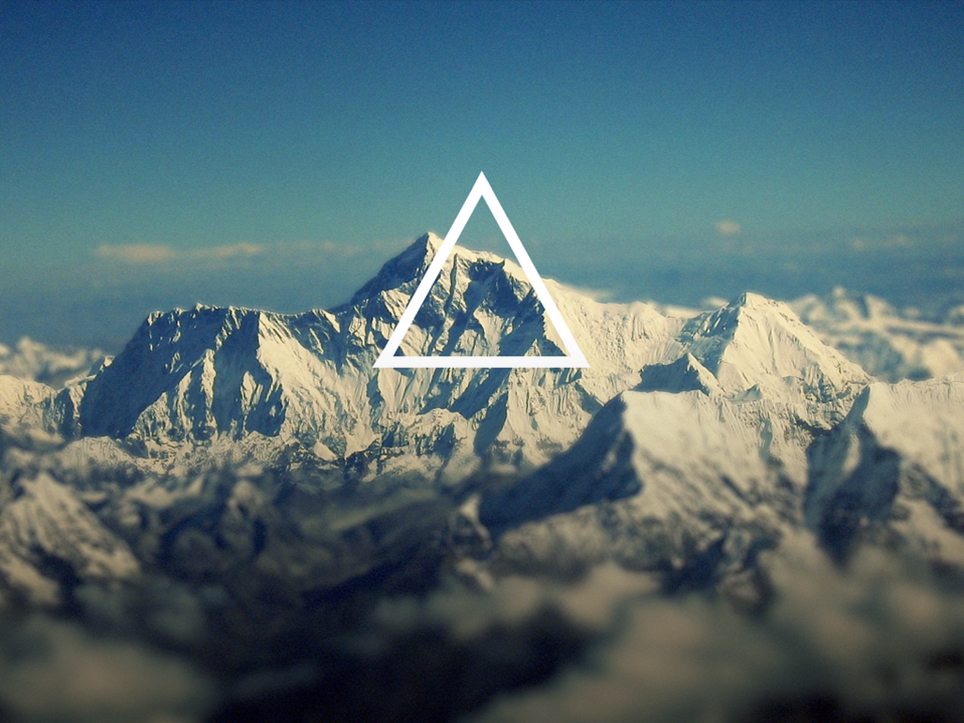 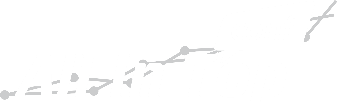 НАСТОЯЩЕЕ ССЫЛОЧНОГО
НОВЫЕ ТРЕНДЫ И ОШИБКИ
Февраль 2016
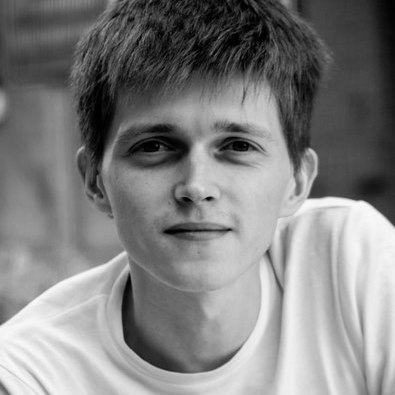 Александр «АлаичЪ» Алаев
Г. Краснодар
В SEO с 2005 года
Директор студии «АлаичЪ и Ко»
Идеолог сервиса оценки качества сайтов CheckTrust.ru
Автор seo-софта: FastTrust и ComparseR
Автор блога alaev.info
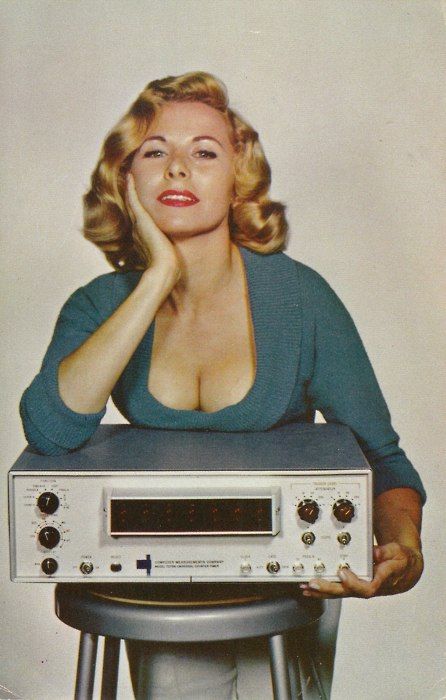 О чём будем говорить
Исследование ссылочного на базе из 15 млн запросов:
Что сейчас происходит с биржевыми ссылками?
Есть ли жизнь после Минусинска? Как правильно выйти?
Технология CheckTrust и биржевые ссылки.
Как (не) нужно покупать ссылки.
Выводы.
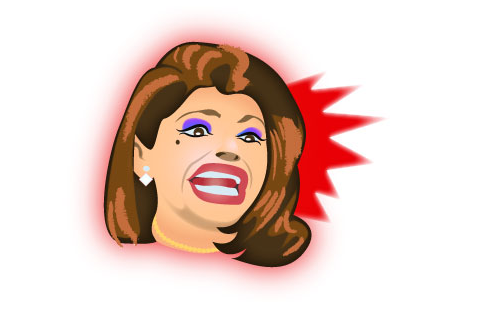 Коллапс SEO?!... Коллапс ссылочного?!...
Ссылки не работают?!...
[Speaker Notes: План рассказа:
Ни для кого не секрет, что продвижение ссылками кардинально изменилось с появлением Минусинска. Яндекс и Гугл постоянно соревнуются в устрашении веб-мастеров. Гугл Панда – Яндекс АГС – Гугл Пингвин – Яндекс Минусинск. При введении очередного злобного фильтра оптимизаторы нередко мечутся от одного поисковика к другому – а, ладно, не одним Яндексом живы, буду продвигаться под Google и наоборот 
Последнее время, правда, не особо удается «метаться» и все больше людей наконец-то стали обращать внимание на рекомендации поисковиков относительно качества сайтов.
Но еще не все потеряно! Ссылки еще живы!]
Сколько ссылок в ТОП 10?
За основу для анализа были взяты данные из сервиса rookee.ru
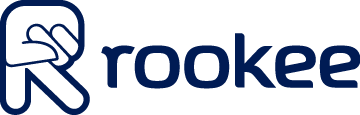 Рекламные кампании: более 500 000
Запросы: более 15 000 000
Период анализа: март 2015 – январь 2016
[Speaker Notes: Вопросы:
Как разбивали группы на НЧ, СЧ, ВЧ – какие критерии разбивки были?
Мы выгрузили сначала все запросы в ТОП10. Сняли их частотность. 
НЧ – менее 1000 вводов в поисковую строку в месяц
СЧ – больше 1000, но меньше 10 000
ВЧ – больше 10 000 
2. 15 млн это только запросов в топ10? Это суммарно по топам Яндекса и Гугла? Или же для Яндекс отдельная выгрузка, для Гугла отдельная, которые и изучались отдельно?
15 млн. это всего продвигаемых запросов. Каждый месяц брали все запросы и прогоняли их в Яндексе и Гугле. После этого брались только те, что в топ10. Количество или процент в топе сказать нельзя – тайна.
3. Кстати, а можно ли узнать, сколько всего ссылок было куплено на исследуемые запросы – или это тайна?
Тайна.
4. А кол-во кампаний и запросов за время эксперимента никак не менялось? По-любому какая-то ротация была?
Ротация конечно была, количество проектов менялось. И запросов тоже менялось. Естественно был спад в ТОПе  
Если посмотреть общий тренд, то количество запросов, как и количество кампаний снизилось к январю. 
НО! На графиках показано сравнение не абсолютных значений, а взвешенных. Количественные изменения – тайна.

План рассказа:
Взяли выгрузку абсолютно всех запросов, продвигаемы в системе rookee, которые находятся в топ10 выдачи – получилось более 15 млн таких запросов.
Условно разбили запросы на три группы: НЧ, СЧ, ВЧ.
Посмотрели, сколько куплено ссылок на эти запросы в системе. Все ссылки биржевые, т.е. арендные.
Важно, что из месяца в месяц кластер запросов в топ10 менялся. То есть ежемесячно выгружали данные по топу, а не отслеживали один и тот же взятый изначально кластер ссылок.]
Сколько ссылок в ТОП 10? Яндекс, НЧ
[Speaker Notes: Вопросы:
Как проверяли индексацию ссылок?
Ответ: Индексацию проверяли по индексации страницы. Т.е. берем сохраненную копию (кеш) и смотрим есть ли там наша ссылка.

План рассказа:
Обязательное условие – все ссылки, которые попали в график были в индексе Яндекса. Т.е. не просто ссылки в системе, а именно проиндексированные ссылки.
Март – как отправную точку – обозначили за 100%.
Напомню, что в мае случилась первая волна «Минусинска». В июле стала заметна сильная тенденция снятия ссылок для НЧ запросов в топе. То есть в топе Яндекса стало больше сайтов в меньшим кол-вом ссылок.
В итоге к ноябрю в осталось 43% ссылок к топе. На текущий момент тенденция к снижению ссылок для запросов в топе сильно замедлилась и почти отсутствует.]
Сколько ссылок в ТОП 10? Яндекс, СЧ
[Speaker Notes: План рассказа:
Почему-то по СЧ запросам снимать ссылки начали не сразу. Оптимизаторы не поверили Яндексу сначала 
Резкий обвал количества ссылок заметен в августе и сентябре.
Как итог – на текущий день остается 52% ссылок.]
Сколько ссылок в ТОП 10? Яндекс, ВЧ
[Speaker Notes: План рассказа:
Резкий спад количества ссылок начался в июле.
Итог на январь – 53% ссылок в топе.]
Сколько ссылок в ТОП 10 Яндекса?
В декабре на SEOnews был опубликован комментарий аналитиков Яндекса о результатах работы алгоритма спустя 7 месяцев:
«
По состоянию на начало декабря ... За 7 месяцев, прошедших с внедрения «Минусинска», доля SEO-ссылок в Рунете сократилась на 47% ...
»
По данным нашего исследования, для разных типов запросов объем ссылок сократился на  47— 57 %
[Speaker Notes: План рассказа:
Приятно, что наши данные практически совпали с данными по заявлению Яндекса.
Не подгоняли, честно 
Но самое интересное, что кол-во ссылок в топе ЗАМЕРЛО!]
Сколько ссылок в ТОП 10 Google?
[Speaker Notes: План рассказа:
Интересный факт: Топы Яндекса и Гугла практически не пересекались. То есть по одним и тем же запросам в разных ПС разные сайты.
Увы, точных цифр по проценту пересечения у нас нет, трудно посчитать.

Очевидно, что в топе Гугла без ссылок делать нечего, одной только текстовой оптимизации там недостаточно, а поведенческие и коммерческие факторы Гугл чужды. Это нам показывает и график – запросы в топе Гугла держатся при участии ссылок. Надо правильно понимать: не благодаря только ссылкам запросы в топе, но благодаря множеству факторов, среди которых ссылки занимают очень важное место!

 Стоит отметить, что каждый месяц топ сильно менялся – на место сайтов, снимающих ссылки, приходили сайты со ссылками. Поэтому значительных изменений на графике не заметно.]
Итак:
—   Объем биржевых ссылок в ТОПе Яндекса сократился примерно ВДВОЕ.

—   Ссылки играют МЕНЕЕ значимую роль в ранжировании. 

—   Google: продвигаться ссылками ПРОЩЕ, и это работает.

Помимо этого:

—   !!! Google индексирует МЕНЬШЕ ссылок, чем Яндекс. 
        
—   После уменьшения ссылочной массы сайта ПОЗИЦИИ ПРОСЕДАЮТ как в     
       Яндексе, так и в Google.
[Speaker Notes: План рассказа:
Вывод №1 – Яндекс добился своего – подкосил ссылкоторговлю и срезал объёмы продаж ссылок в два раза!
Вывод №2 – Ссылки в ТОПе Яндекса еще есть и они работают. В последнее время их кол-во остается стабильным и не уменьшается.
Вывод №3 – Google индексирует ссылки быстрее, но в меньших количествах. В индексе Гугла оказалось на 10-15% меньше ссылок, чем в Яндексе. Гугл не любит малополезные страницы с минимумом контента. Для эффективного продвижения необходимо отбирать именно качественные страницы.
Вывод №4 – Роль ссылок совсем не основная в ранжировании. Она реально снизилась.
Вывод №5 – И тем не менее, после снятия ссылок сайт начинает проседать в обоих ПС.]
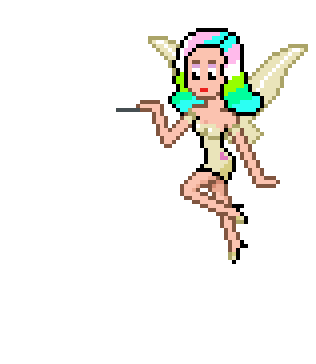 Есть ли жизнь
после Минусинска?
Минусинск не проблема?
Как обычно пытаются выйти из-под Минусинска:
Сразу писать письмо Платону.
Снять сразу все ссылки и писать Платону.
Снимать ссылки постепенно и периодически писать Платону.
Не писать Платону.
Не снимать ссылки 

…и все равно ссылки снимать 
придется…
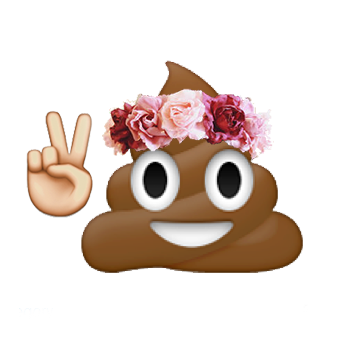 [Speaker Notes: План рассказа:
Мы решили рассмотреть жизненный цикл тех проектов, которые продвигались в rookee, попали под Минусинск, вышли из под него и при этом остались и работают в системе.
Что они делали и чего добились в итоге?]
Минусинск не проблема?
Как продвигаются сайты после выхода из-под фильтра

Кейс №1
[Speaker Notes: Вопросы:
Сколько всего из продвигаемых в rookee сайтов попало под Минусинск? Вроде, 2-3 процента?	По официальным данным rookee – это 2-3%
Есть какие-то данные о сайтах, попавших под Минусинск – перестали продвигаться (ушли из rookee), просто сняли все ссылки, что-то еще предприняли?
	Количественных данных точных нет, но те, кто попадал под фильтр Минусинска многие все бросили и ушли.

План рассказа:
На графике показано абсолютное кол-во ссылок, купленных через Rookee и процент нахождения в топе продвигаемых запросов.
Что случилось? - В июне сайт попал под 3 волну Минусинска. Соответственно, вылетел весь из топа.
Что сделали? - Экстренно сняты почти все ссылки.
Что в итоге? - В июле с сайта сняли фильтр, но позиции к прежним не вернулись.
Что дальше? - Дальше сайт начал снова покупать ссылки, но более качественные. В сентябре ссылки начали попадать в индекс, но в ссылочные апы, которые тогда были, ничего не происходило. В ноябре не было ссылочного апа, зато отчетливо заметны ап октября и декабря.
Кроме этого, над сайтом работали! Дубли закрыли, тексты писали и т.п. текстовая оптимизация.]
Минусинск не проблема?
Как продвигаются сайты после выхода из-под фильтра

Кейс №2
[Speaker Notes: Сайт попал под 6 волну Минусинска.
Снял сначала 70% ссылок, потом еще 20% через месяц.
В ноябре вышел из под фильтра. Слегка подкупил ссылок, которые частично проиндексировались в декабре.
В итоге видимость хорошо выросла.

Когда были ссылочные апы:
31 декабря 2015 Ссылочный апдейт: учтены ссылки, попавшие в индекс по 29 ноября 20
19 октября 2015 Ссылочный апдейт: учтены ссылки, попавшие в индекс по 2 октября 2015
9 октября 2015 Ссылочный апдейт: учтены ссылки, попавшие в индекс по 24 сентября 2015
18 сентября 2015 Ссылочный апдейт: учтены ссылки, попавшие в индекс по 4 сентября 2015
8 сентября 2015 Ссылочный апдейт: учтены ссылки, попавшие в индекс по 31 августа 2015
1 сентября 2015 Ссылочный апдейт: учтены ссылки, попавшие в индекс по 18 августа 2015
25 августа 2015 Ссылочный апдейт: учтены ссылки, попавшие в индекс по 9 августа 2015
10 августа 2015 Ссылочный апдейт: учтены ссылки, попавшие в индекс по 29 июля 2015
30 июля 2015 Ссылочный апдейт: учтены ссылки, попавшие в индекс по 22 июля 2015
23 июля 2015 Ссылочный апдейт: учтены ссылки, попавшие в индекс по 15 июля 2015
16 июля 2015 Ссылочный апдейт: учтены ссылки, попавшие в индекс по 3 июля 2015
6 июля 2015 Ссылочный апдейт: учтены ссылки, попавшие в индекс по 19 июня 2015
26 июня 2015 Ссылочный апдейт: учтены ссылки, попавшие в индекс по 7 июня 2015]
Минусинск не проблема?
Как продвигаются сайты после выхода из-под фильтра

Кейс №3
[Speaker Notes: Сайт попал в 7 волну Минусинка. Конец августа - начало сентября.
Начал снимать ссылки и удачно вышел очень быстро – уже в октябре.
Продолжил покупать ссылки, но очень мало. Сняв нехорошие ссылки, удалось выйти. Уменьшил ссылочную массу в 5-6 раз.]
Минусинск не проблема?
Как продвигаются сайты после выхода из-под фильтра

Кейс №4
[Speaker Notes: Сайт попал под 6 волну Минусинска.
Почти 15к купленных ссылок. Каким-то чудом не попал под первые волны.
Вышел из под фильтра в октябре, когда снял все ссылки.
Началась осторожная работа над наращиванием хороших ссылок. Позиции пока не вернулись, но постепенно растут.]
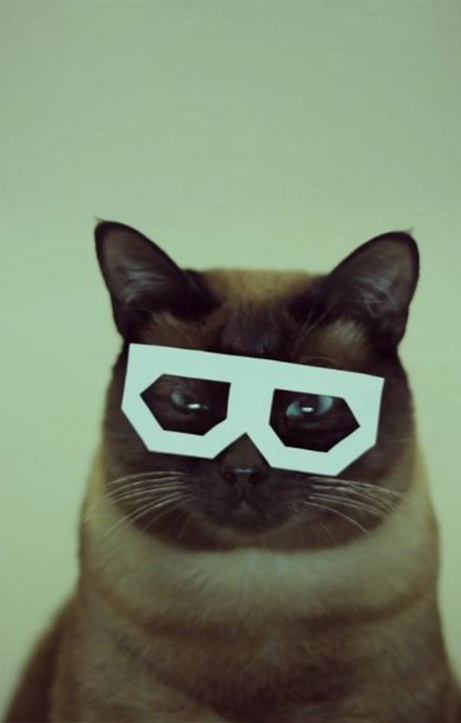 Минусинск не проблема!
Что же делать?
Чистить ссылочную массу!                                                                 И не забывать делать это регулярно.
Продумать ссылочную стратегию и закупать качественные ссылки в небольшом количестве. 
Продолжать работать над сайтом 
      (поведенческие и т.п.).
[Speaker Notes: План рассказа:
Чистить ссылочную массу. И не забывать это делать регулярно, избавляясь от «протухших» ссылок. 

Правильная покупка без сумасшедших закупок тысячами все еще работает и приносит результат.]
Rookee + CheсkTrust
Первые результаты
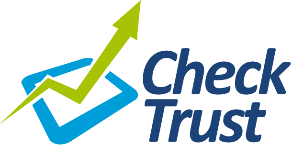 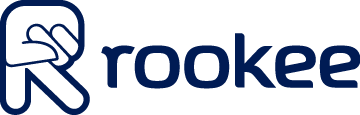 [Speaker Notes: Вопросы:
1. Взяли все проекты, которые покупают ссылки по новому фильтру. Сколько таких проектов??? 
	На январь у нас более 30% проектов – т.е. 30% клиентов перешло на новый фильтр.
2. Данные на графиках за какой период?
	Период середина декабря – январь (полностью).

План рассказа:
Это только первые результаты. Запустились в середине декабря только. С тех пор был только один ап ссылочный 31 декабря. 
Так что выводы делать рано.
Но радует то, что рост больше чем падение.

Что-то конкретное уже будет заметно через пару месяцев. Расскажу об этом на одной из следующих конференций.

Отбор доноров на CheckTrust.ru
Плохие отсекаются: АГС, без страниц в индексе, низкие параметры.
Планируем данные в динамике: предугадать умирающие сайты.]
Rookee + CheсkTrust
Первые результаты
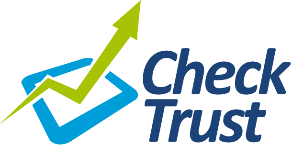 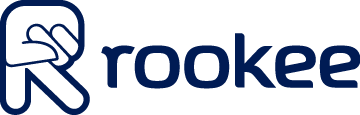 Rookee + CheсkTrust
Первые результаты
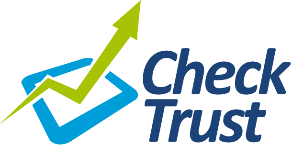 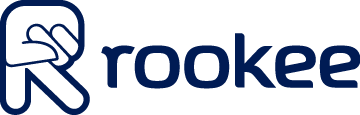 Как (не) надо покупать ссылки
Крошка Ссыль к отцу пришёл, и спросила кроха:
— Что такое хорошо и что такое плохо? 
— У меня секретов нет…
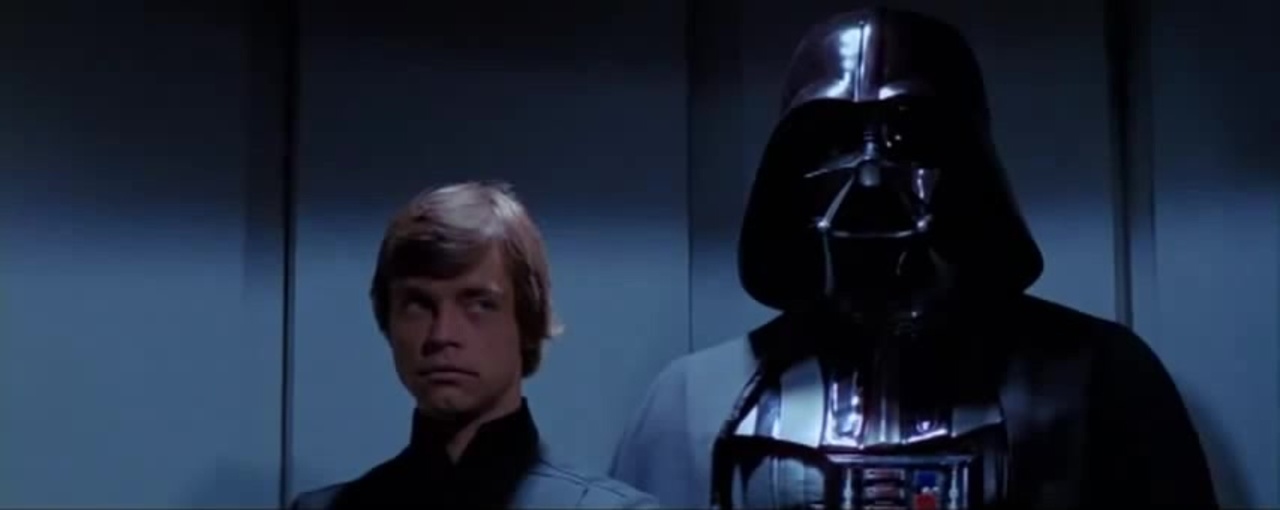 Как (не) надо покупать ссылки
—
Использовать много точных вхождений запросов вида:
«пластиковые окна москва недорого купить».

Использовать много безанкорных ссылок с адресом страницы:
«http://domain.ru/» и т.п.«тут», «здесь», «там», «на странице» и т.д.

Много внешних ссылок на странице. 

Быстрый рост ссылочной массы.
П
Л
О
Х
О
—
—
—
Как (не) надо покупать ссылки
—
Использование «человеческих» анкоров. Использование уникальных анкоров. Т.е. на каждый анкор не более одной купленной ссылки (для экономии ресурсов можно 2, т.к. индексация ссылок всегда не 100%).

Покупать немного, НО хороших ссылок с живых доноров.

Получать естественные ссылки.

Вариант легкодобываемых естественных ссылок  - региональные каталоги организаций и компаний.

Чаще проверять доноры на качество. Удалять протухшие ссылки.
ХОРОШ
О
—
—
—
—
[Speaker Notes: Резюме, вижимка!
Живой сайт – не ГС созданный только для продажи ссылок.]
В итоге
1.  Ссылки еще работают!!! Но ссылки не панацея!!! 
     Деньги нужно вкладывать во всестороннее развитие сайта.
2.  Какие ссылки нужны:
С живых, регулярно обновляемых сайтов. 
С сайтов, сделанных для людей, а не только для продажи ссылок.
С сайтов, активно посещаемых и используемых людьми.
3.  Ссылочное продвижение сейчас очень сложный и осторожный процесс.   
      Того, что было 1 год назад, уже не будет!
[Speaker Notes: Ссылки это всего лишь небольшая часть большого механизма продвижения. Совсем не основная, но по прежнему важная. Дают пинок начале.
Можно продвигаться и без ссылок, можно со ссылками в любом случае добиться результата получится.
Но если это работает, то почему бы не воспользоваться такой возможностью ускорить достижение необходимого результата в продвижении.

МОЖНО ГОВОРИТЬ: закупка ссылок на свежий (который не покупал ссылок никогда) сайт дает хороший пинок в начале. А потом эффект становится все меньше.  На графике ложится как на полку.]
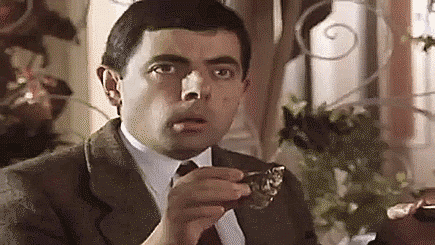 Если ссылки не работают – зачем наказывать 
за их покупку и продажу?
Вопросы
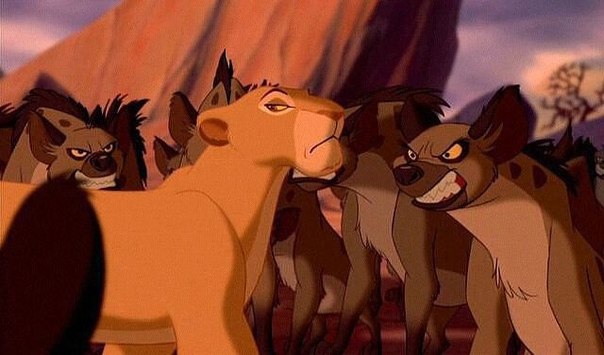